“四不伤害”事故预防原则
博富特咨询
全面
实用
专业
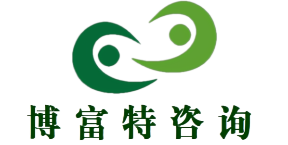 关于博富特
博富特培训已拥有专业且强大的培训师团队-旗下培训师都拥有丰富的国际大公司生产一线及管理岗位工作经验，接受过系统的培训师培训、训练及能力评估，能够开发并讲授从高层管理到基层安全技术、技能培训等一系列课程。
 我们致力于为客户提供高品质且实用性强的培训服务，为企业提供有效且针对性强的定制性培训服务，满足不同行业、不同人群的培训需求。
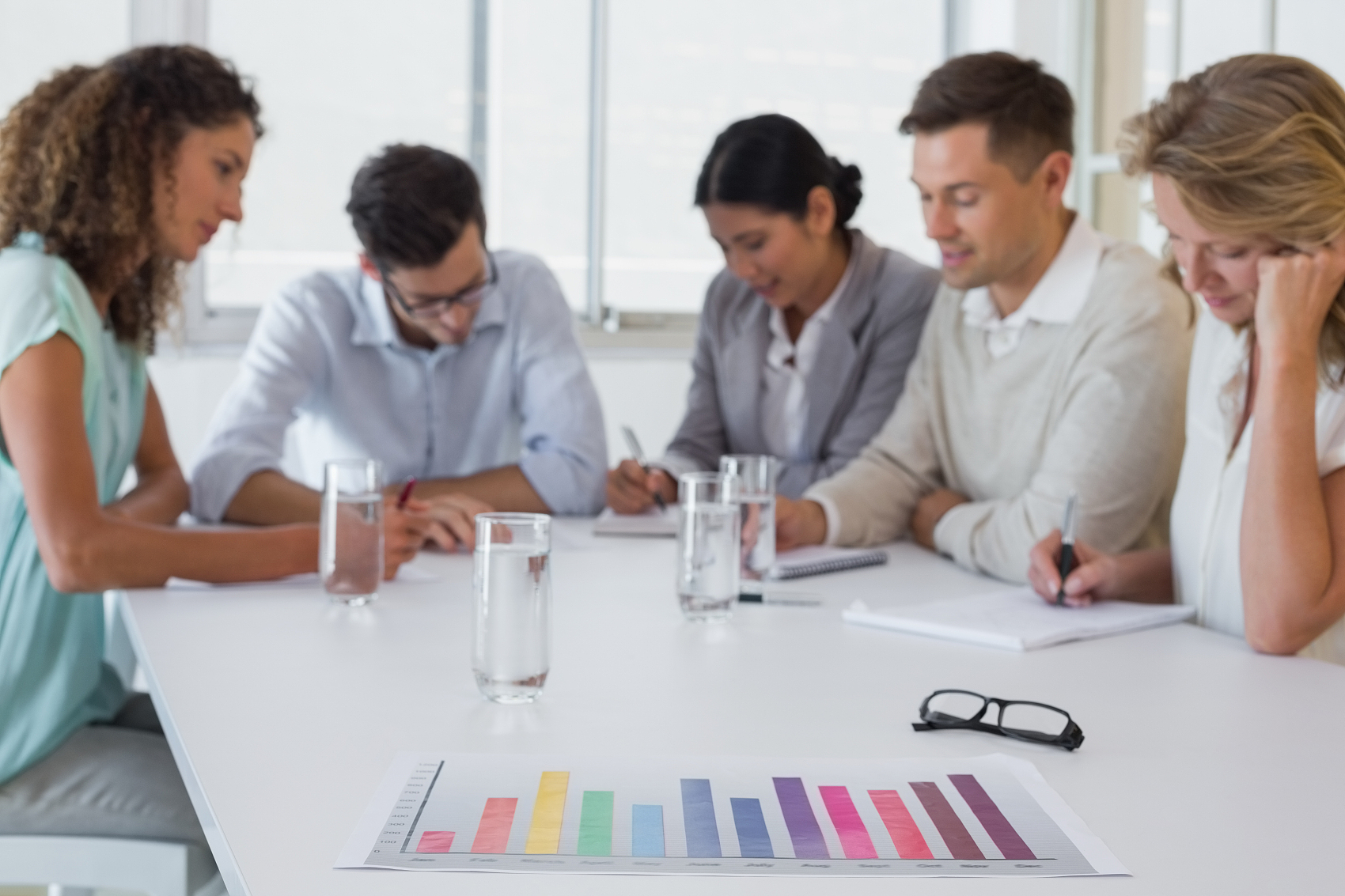 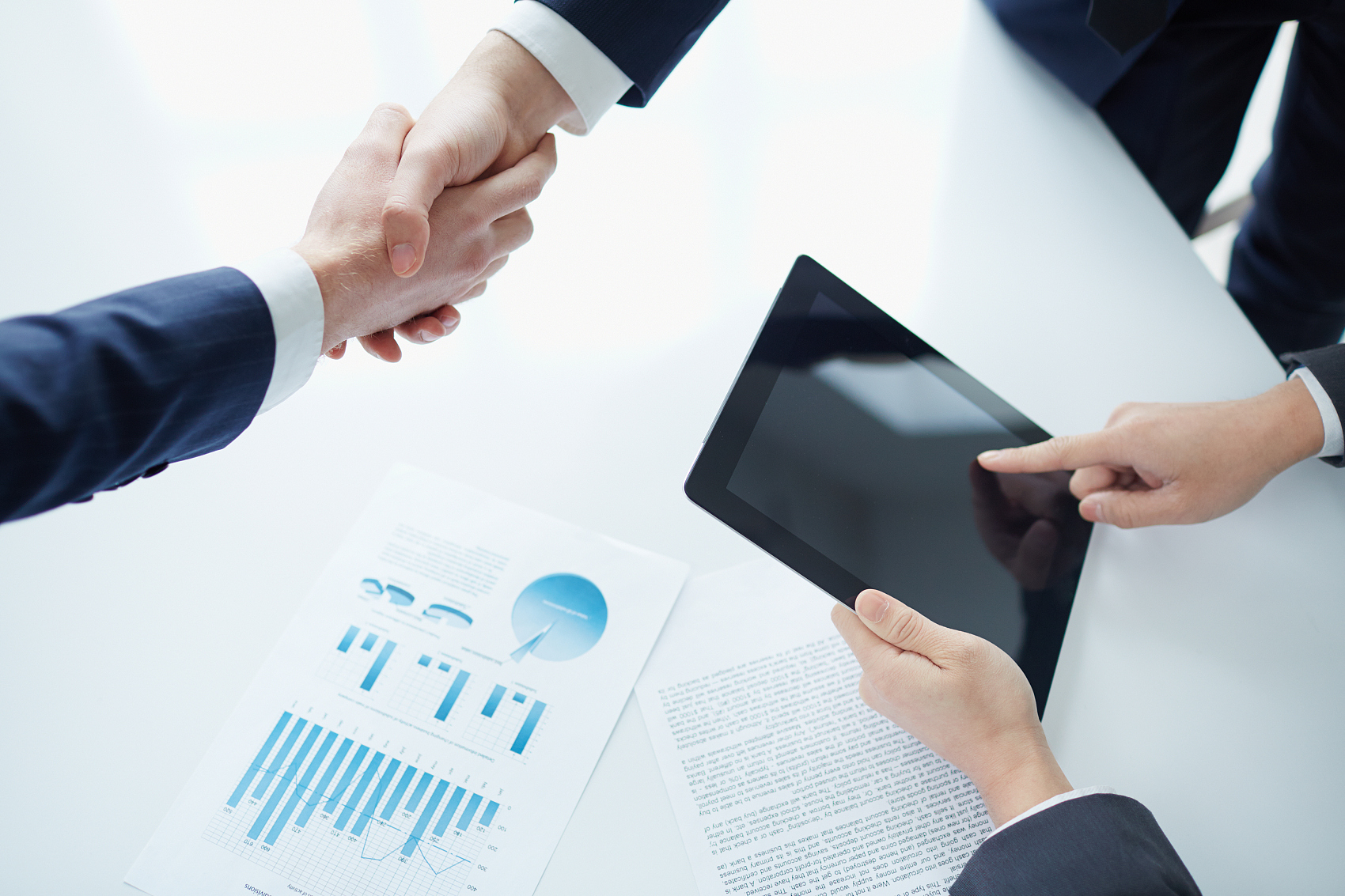 博富特认为：一个好的培训课程起始于一个好的设计,课程设计注重培训目的、培训对象、逻辑关系、各章节具体产出和培训方法应用等关键问题。
为保证人身安全，请全体员工切实遵守“不伤害自己，不伤害别人，不被别人伤害，保护他人不受伤害”的四不伤害原则。
不伤害自己    不伤害他人    不被他人伤害    保护他人不受伤害
我不伤害自己
你的安全是公司正常运行的基础，也是家庭幸福的源泉，有安全，美好生活才有可能！
我不伤害自己,就是要提高自我保护意识,不能由于自已的疏忽、失误而使自己受到伤害。它取决于自己的安全意识、安全知识、对工作任务的熟悉程度、岗位技能、工作态度、工作方法、精神状态、作业行为等多方面因素。
不伤害自己    不伤害他人    不被他人伤害    保护他人不受伤害
要想做到我不伤害自己，
　　　　　　我应做到以下方面：
在工作前应思考下列问题：

　我是否了解这项工作任务，我的责任是什
　么？我具备完成这项工作的技能吗？
　这项工作有什么不安全因素，有可能出
　现什么差错？万一出现故障我该怎么办？
    我该如何防止失误。
不伤害自己    不伤害他人    不被他人伤害    保护他人不受伤害
要想做到我不伤害自己，
　　　　　　我应做到以下方面
1、保持正确的工作态度及良好的身体心理状态，保护 自己的责任主要靠自已。
2、掌握自己操作的设备或活动中的危险因素及控制方法，遵守安全规则，使用必要的防护用品，不违章作业。
3、任何活动或设备都可能是危险的，确认无伤害威胁后再实施，三思而后行。
4、杜绝侥幸、自大、省能、想当然心理，莫以患小而为之。
5、积极参加安全教育训练，提高识别和处理危险的能力。
6、虚心接受他人对自己不安全行为的纠正。
不伤害自己    不伤害他人    不被他人伤害    保护他人不受伤害
不伤害他人
他人生命与你的一样宝贵，不应该被忽视，保护同事是你应尽的义务。
我不伤害他人,就是我的行为或后果,不能给他人造成伤害。在多人作业同时，由于自己不遵守操作规程，对作业现场周围观察不够以及自己操作失误等原因，自己的行为可能对现场周围的人员造成伤害。
不伤害自己    不伤害他人    不被他人伤害    保护他人不受伤害
要想做到我不伤害他人，
　　　　　　我应做到以下方面：
1、你的活动随时会影响他人安全，尊重他人生命，不制造安全隐患。 
2、对不熟悉的活动、设备、环境多听、多看、多问，必要的沟通协商后再做。
3、操作设备尤其是启动、维修、清洁、保养时，要确保他人在免受影响的区域。
4、你所知、造成的危险及时告知受影响人员、加以消除或予以标识。
5、对所接受到的安全规定/标识/指令，认真理解后执行。
6、管理者对危害行为的默许纵容是对他人最严重的威胁，安全表率是其职责。
不伤害自己    不伤害他人    不被他人伤害    保护他人不受伤害
我不被他人伤害
人的生命是脆弱的，变化的环境蕴含多种可能失控的风险，你的生命安全不应该由他人来随意伤害。
我不被他人伤害，即每个人都要加强自我防范意识,工作中要避免他人的错误操作或其它隐患对自己造成伤害.
不伤害自己    不伤害他人    不被他人伤害    保护他人不受伤害
要想做到我不被他人伤害，
　　　　　　我应做到以下方面：
1、提高自我防护意识，保持警惕，及时发现并报告危险。
2、你的安全知识及经验与同事共享，帮助他人提高事故预防技能。
3、不忽视已标识的/潜在危险并远离之，除非得到充足防护及安全许可。
4、纠正他人可能危害自己的不安全行为，不伤害生命比不伤害情面更重要。
5、冷静处理所遭遇的突发事件，正确应用所学安全技能。
6、拒绝他人的违章指挥，即使是你的主管所发出的，不被伤害是你的权利。
不伤害自己    不伤害他人    不被他人伤害    保护他人不受伤害
保护他人不受伤害
任何组织中的每个成员都是团队中的上分子，要担负起关心爱护他人的责任和义务，不仅自己要注意安全，严寒要保护团队的其他人员不受伤害，这是每个成员对集体中其他成员的承诺。
不伤害自己    不伤害他人    不被他人伤害    保护他人不受伤害
要想做到我保护他人不受伤害，
　　　　　　我应做到以下方面：
1、任何人在在任何在方发现任何事故隐患都要主动告 知或提示他人。
2、提示他人遵守各项规章制度和安全操作规范。
3、提出安全建议，互相交流，向他人传递有用的信息。
4、视安全为集体的荣誉，为团队贡献安全知识，与他人分享经验
5、关注他人身体、精神状况等异常变化
6、一旦发生事故，在保护自己的同时，要主动帮助身边的人摆脱困境
不伤害自己    不伤害他人    不被他人伤害    保护他人不受伤害
特别提示：也许你的一个提示就能
挽救一个生命，能及时纠正你违章
的人，才是你真正的朋友！！！
不伤害自己    不伤害他人    不被他人伤害    保护他人不受伤害
感谢聆听
资源整合，产品服务
↓↓↓
公司官网 | http://www.bofety.com/
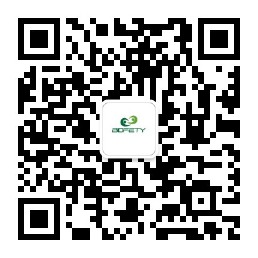 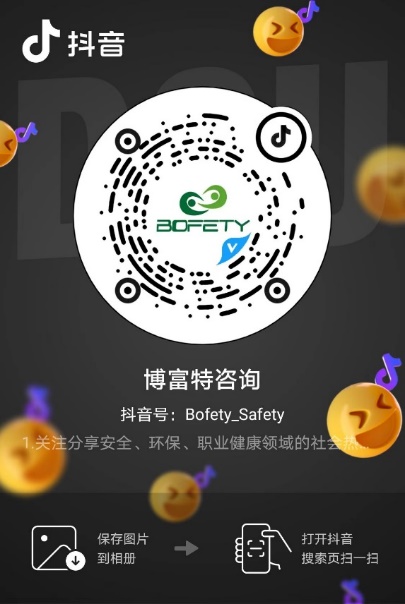 如需进一步沟通
↓↓↓
联系我们 | 15250014332 / 0512-68637852
扫码关注我们
获取第一手安全资讯
抖音
微信公众号